Ejercicios de modelos
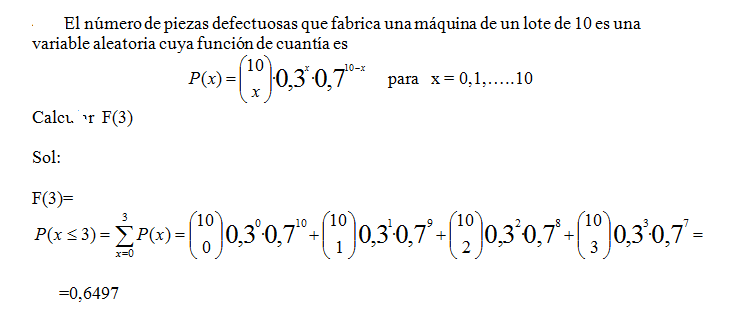 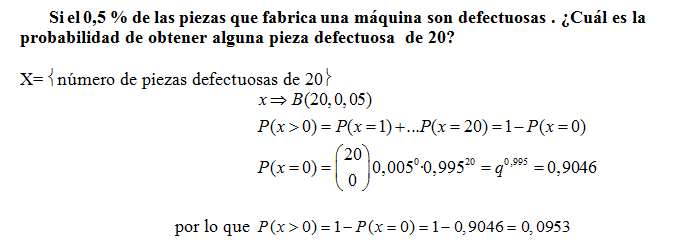 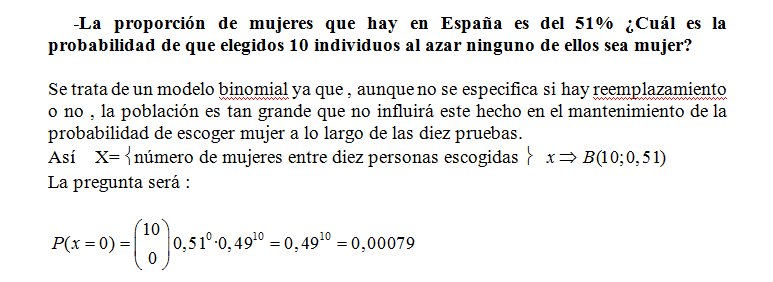 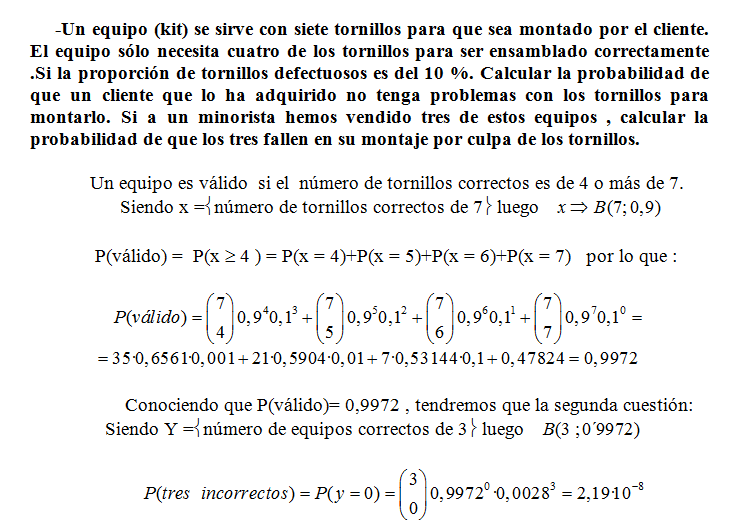 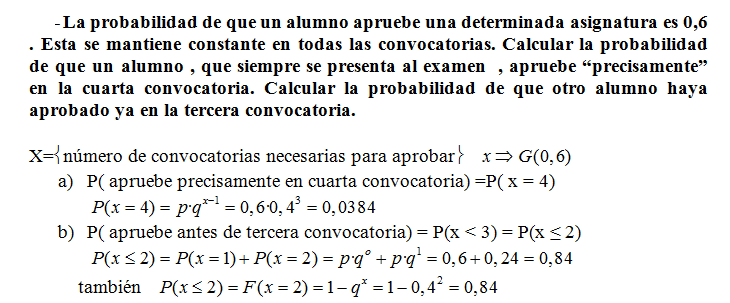 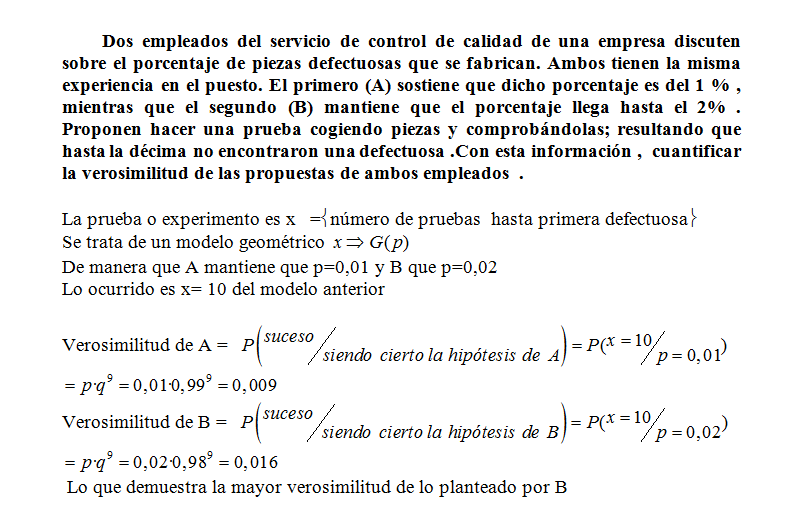 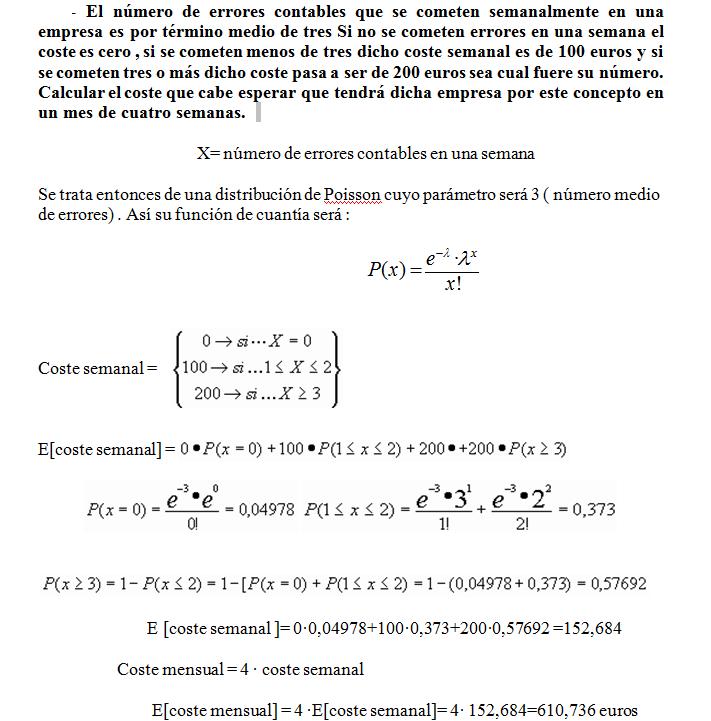 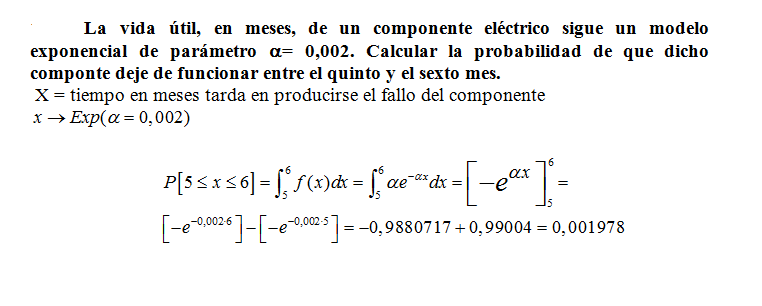 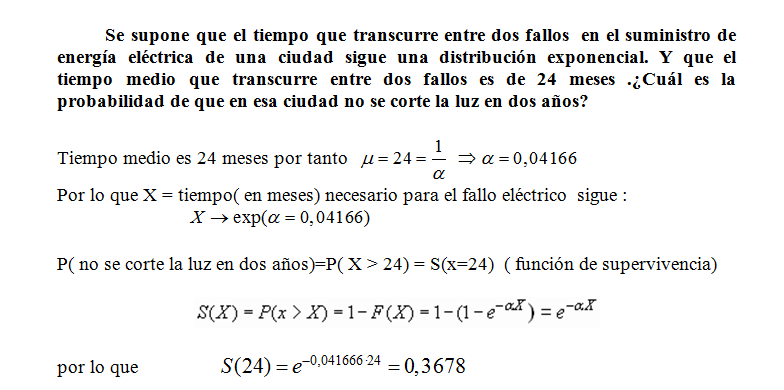 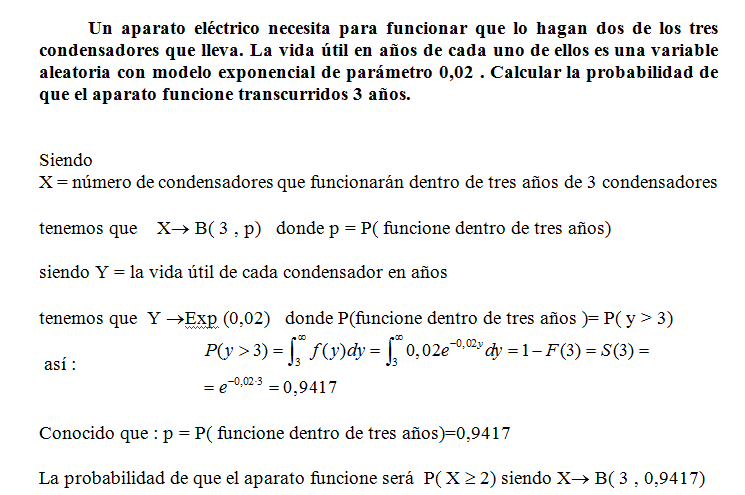 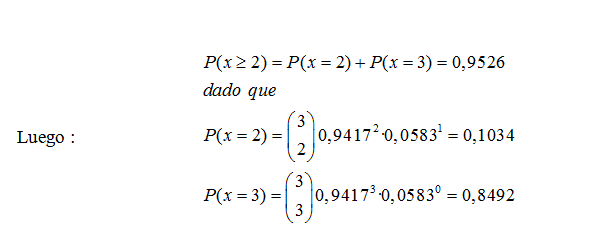 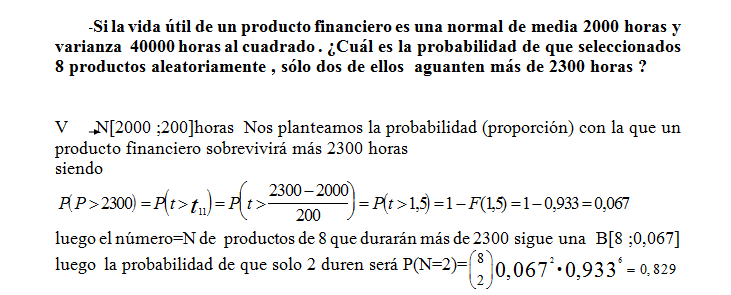 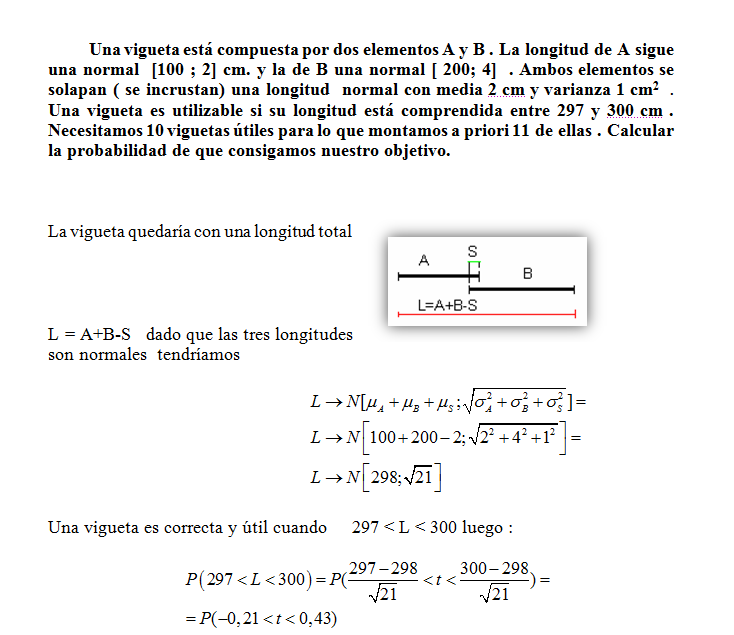 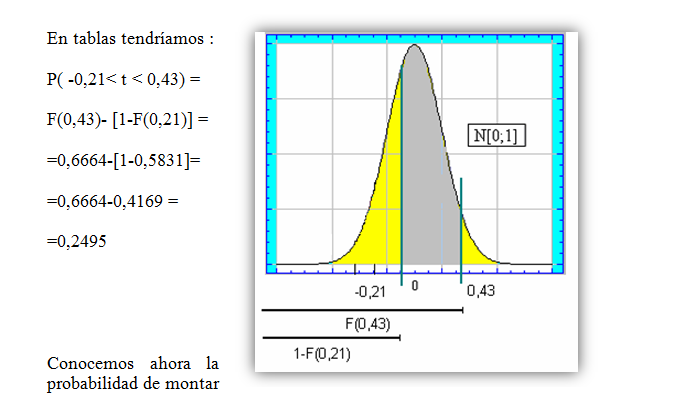 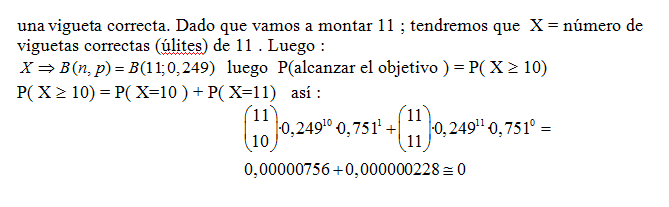 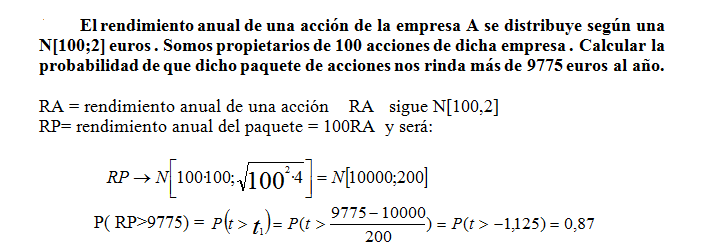 Ir a ejercicios resueltos de modelos

1
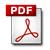 2
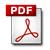 3
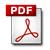